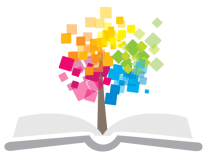 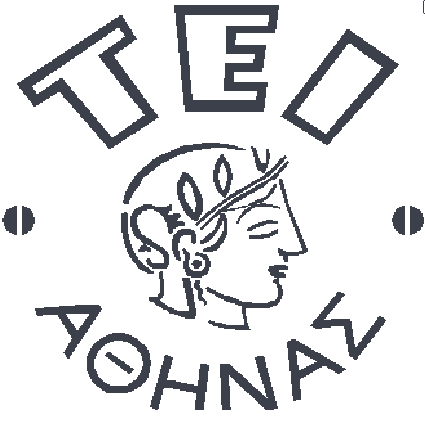 Ανοικτά Ακαδημαϊκά Μαθήματα στο ΤΕΙ Αθήνας
Τεχνική Ψιμυθίωσης Θεαμάτων
Ενότητα 10: Μακιγιάζ ’20 και ’30
Μικελάτου Ευθυμία 
Αισθητικός Κοσμητολόγος  B.Sc., M.Sc.
Τμήμα Αισθητικής και Κοσμητολογίας
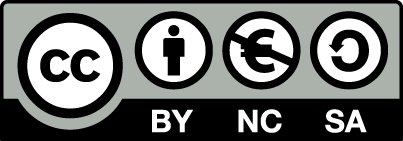 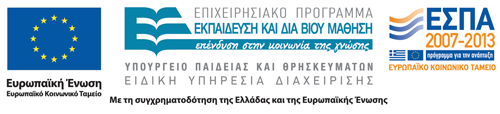 Μακιγιάζ Δεκαετίας ’20
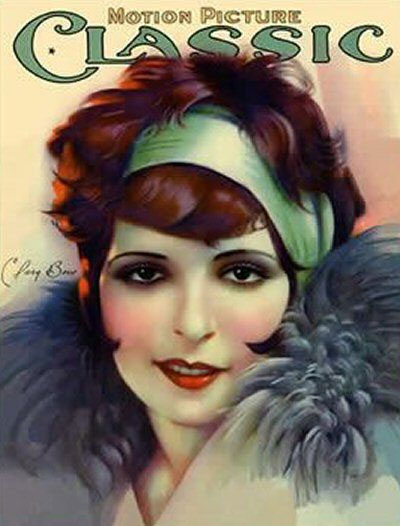 Clara Bow (Motion Picture Classic, July 1927).
2
Η νέα τάση.. 1/2
Η δεκαετία χρωματίζεται από την υπερβολή και το τέχνασμα προσπαθώντας να ισορροπήσει ανάμεσα στο στυλ “vamp” και το στυλ “à la garçonne”.
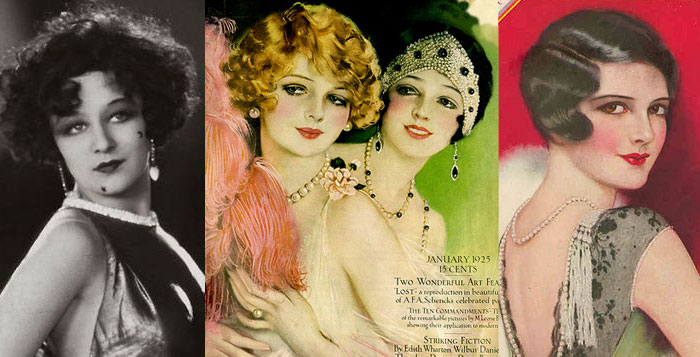 © Art Deco Society of California
3
Η νέα τάση..2/2
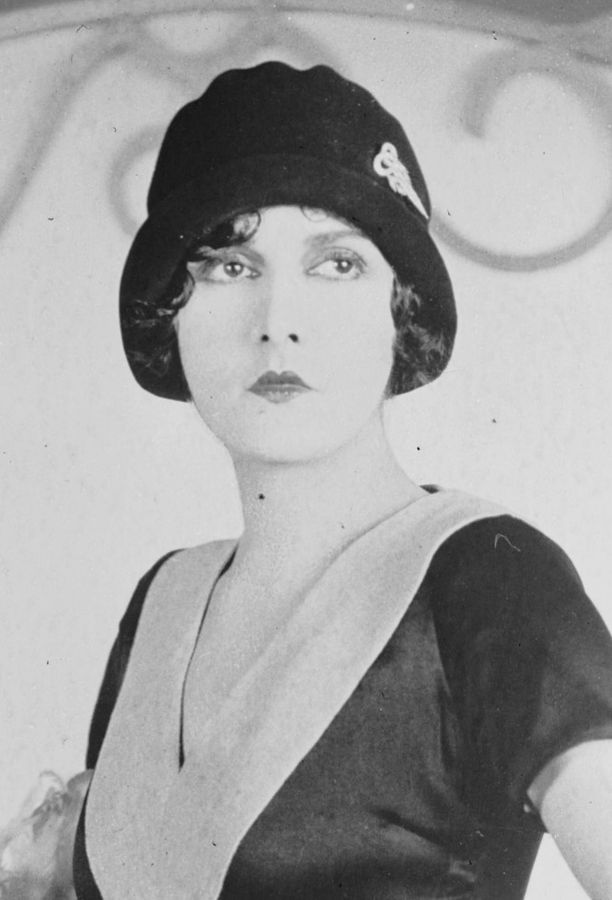 Μέσα στην δεκαετία του 1920 οι γυναίκες ήθελαν να μοιάζουν  με μοιραίες γυναίκες, όπως στην εποχή πριν από τον πόλεμο. 

Στην Αμερική εμφανίζεται
   ο βωβός κινηματογράφος.
Actress Evelyn Brent's exaggerated lipline is characteristic of cosmetics in the 1920s από  Calliopejen διαθέσιμο ως κοινό κτήμα
4
Μακιγιάζ δεκαετίας ΄20 1/5
Οι ηθοποιοί στις ταινίες , μακιγιαρισμένες σύμφωνα με την μόδα της εποχής έγιναν τα είδωλα των γυναικών.

Το στόμα ήταν το χαρακτηριστικό του προσώπου, το οποίο τόνιζαν  με έμφαση.

Οι πρώτες σουφραζέτες φορούσαν κόκκινο κραγιόν σαν σύμβολο αμφισβήτησης και χειραφέτησης.
5
Μακιγιάζ δεκαετίας ΄20 2/5
Η πούδρα στο πρόσωπο ήταν σε ροζ τόνο, οι παρειές φωτίζονταν με ανοιχτόχρωμο  ρουζ σε χρώματα μπορντώ και ροζ.
Mόδα στα χείλη ήταν το έντονο κόκκινο, καφέ σκούρο κόκκινο, τριανταφυλλί , δαμασκηνί και σκούρο βυσσινί χρώμα.
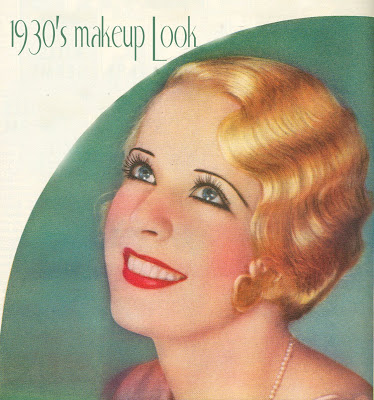 6
Μακιγιάζ δεκαετίας ΄20 3/5
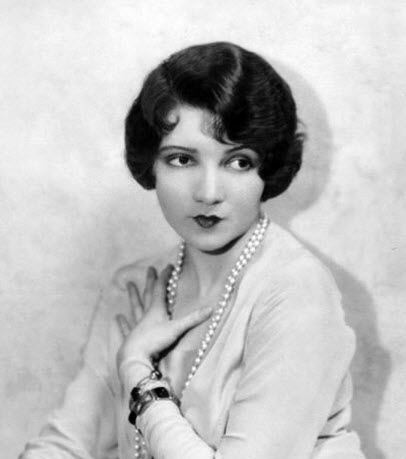 Το σχήμα των χειλιών σχηματιζόταν  ασύμμετρο, μικρό, τονισμένο το τόξο του άνω χείλους (cupid΄s -bow) με το κάτω χείλος πιο φαρδύ.
Λεπτομέρεια από Promotional photo for the Broadway production La Gringa, 1928 από Bede735 διαθέσιμο ως κοινό κτήμα
7
Μακιγιάζ δεκαετίας ΄20 4/5
Το 1927 άρχισαν να φορούν σκιές στα βλέφαρα συνήθως γκρι, αλλά και  τουρκουάζ, πράσινες. 
Τα βλέφαρα τονίζονταν με Kohl.
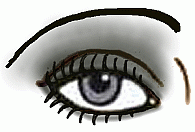 8
Μακιγιάζ δεκαετίας ΄20 5/5
Οι βλεφαρίδες βάφονταν με μαύρο χρώμα για περισσότερη ένταση. 
Τα φρύδια σχηματίζονταν  καθοδικά στην εξωτερική τους  γωνία με λεπτή μαύρη ή καφέ γραμμή.
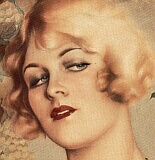 9
Μακιγιάζ δεκαετίας ’30 1/4
Λίγο πριν από  1930 αρχίζει να κατακτά έδαφος  η μόδα του  ηλιοκαμένου δέρματος στο πρόσωπο. Εμφανίστηκαν  χρωματιστές πούδρες που έδιναν την όψη μαυρισμένου από τον ήλιο δέρματος, για όσες γυναίκες δεν είχαν την δυνατότητα ενός φυσικού μαυρίσματος.
10
Μακιγιάζ δεκαετίας ’30 2/4
Τα νύχια ήταν βαμμένα μόνο στο κέντρο σαν λεπτή σφήνα, ενώ το άκρος και τα πλάγια παρέμεναν γυμνά
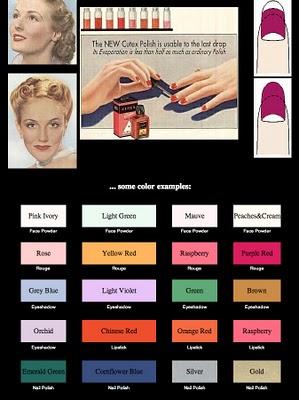 http://nailpolishuk.blogspot.gr/
11
Μακιγιάζ δεκαετίας ’30 3/4
Καθώς προχωρούσε η δεκαετία, το πορτραίτο της γυναίκας γίνεται πιο ρεαλιστικό και σοφιστικέ. 
Το μακιγιάζ είναι  εξευγενισμένο και πιο  αληθινό, άρα πιο προσιτό στο κοινό.
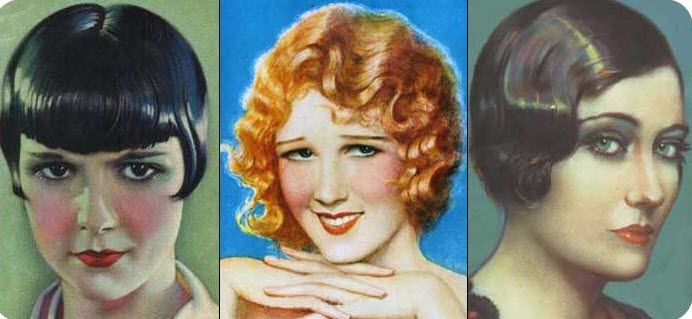 12
Μακιγιάζ δεκαετίας ’30 4/4
Τα films συνεχίζουν να εμφανίζουν την γυναίκα συντηρητική, βικτοριανού στυλ με μαύρα μαλλιά και αθώο παιδικό πρόσωπο ……ή εντελώς αντίθετα σατανική ντίβα.
13
Παραδείγματα
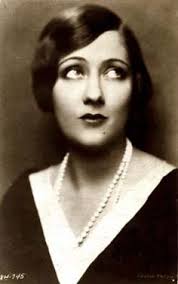 Gloria Swanson
Gloria Swanson in a production still from the film, Why Change Your Wife?  από Aylaross διαθέσιμο ως κοινό κτήμα
14
Βιβλιογραφία
Τσιγώνια Αλεξάνδρα - Μικελάτου Έφη,
	Μακιγιάζ Παραστατικών Τεχνών-Τεχνική Προσθετικών υλικών. (2010). Αθήνα, εκδόσεις Δεσμός.
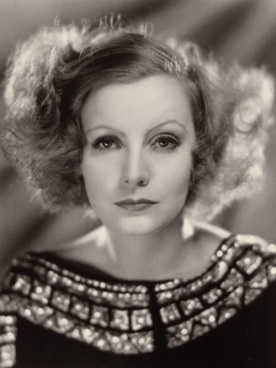 Garbo in Inspiration (1931) από Classicfilmbuff διαθέσιμο ως κοινό κτήμα
15
Τέλος Ενότητας
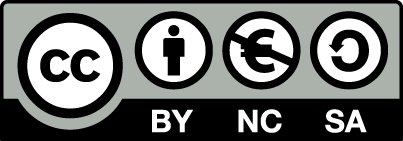 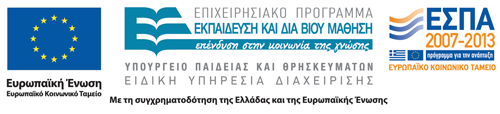 Σημειώματα
Σημείωμα Αναφοράς
Copyright Τεχνολογικό Εκπαιδευτικό Ίδρυμα Αθήνας, Ευθυμία Μικελάτου 2014. Ευθυμία Μικελάτου. «Τεχνική Ψιμυθίωσης Θεαμάτων. Ενότητα 10: Μακιγιάζ ’20 και ’30». Έκδοση: 1.0. Αθήνα 2014. Διαθέσιμο από τη δικτυακή διεύθυνση: ocp.teiath.gr.
Σημείωμα Αδειοδότησης
Το παρόν υλικό διατίθεται με τους όρους της άδειας χρήσης Creative Commons Αναφορά, Μη Εμπορική Χρήση Παρόμοια Διανομή 4.0 [1] ή μεταγενέστερη, Διεθνής Έκδοση.   Εξαιρούνται τα αυτοτελή έργα τρίτων π.χ. φωτογραφίες, διαγράμματα κ.λ.π., τα οποία εμπεριέχονται σε αυτό. Οι όροι χρήσης των έργων τρίτων επεξηγούνται στη διαφάνεια  «Επεξήγηση όρων χρήσης έργων τρίτων». 
Τα έργα για τα οποία έχει ζητηθεί άδεια  αναφέρονται στο «Σημείωμα  Χρήσης Έργων Τρίτων».
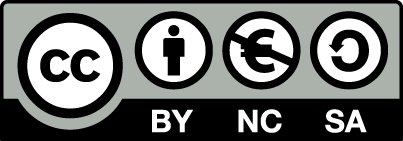 [1] http://creativecommons.org/licenses/by-nc-sa/4.0/ 
Ως Μη Εμπορική ορίζεται η χρήση:
που δεν περιλαμβάνει άμεσο ή έμμεσο οικονομικό όφελος από την χρήση του έργου, για το διανομέα του έργου και αδειοδόχο
που δεν περιλαμβάνει οικονομική συναλλαγή ως προϋπόθεση για τη χρήση ή πρόσβαση στο έργο
που δεν προσπορίζει στο διανομέα του έργου και αδειοδόχο έμμεσο οικονομικό όφελος (π.χ. διαφημίσεις) από την προβολή του έργου σε διαδικτυακό τόπο
Ο δικαιούχος μπορεί να παρέχει στον αδειοδόχο ξεχωριστή άδεια να χρησιμοποιεί το έργο για εμπορική χρήση, εφόσον αυτό του ζητηθεί.
Επεξήγηση όρων χρήσης έργων τρίτων
Δεν επιτρέπεται η επαναχρησιμοποίηση του έργου, παρά μόνο εάν ζητηθεί εκ νέου άδεια από το δημιουργό.
©
διαθέσιμο με άδεια CC-BY
Επιτρέπεται η επαναχρησιμοποίηση του έργου και η δημιουργία παραγώγων αυτού με απλή αναφορά του δημιουργού.
διαθέσιμο με άδεια CC-BY-SA
Επιτρέπεται η επαναχρησιμοποίηση του έργου με αναφορά του δημιουργού, και διάθεση του έργου ή του παράγωγου αυτού με την ίδια άδεια.
διαθέσιμο με άδεια CC-BY-ND
Επιτρέπεται η επαναχρησιμοποίηση του έργου με αναφορά του δημιουργού. 
Δεν επιτρέπεται η δημιουργία παραγώγων του έργου.
διαθέσιμο με άδεια CC-BY-NC
Επιτρέπεται η επαναχρησιμοποίηση του έργου με αναφορά του δημιουργού. 
Δεν επιτρέπεται η εμπορική χρήση του έργου.
Επιτρέπεται η επαναχρησιμοποίηση του έργου με αναφορά του δημιουργού
και διάθεση του έργου ή του παράγωγου αυτού με την ίδια άδεια.
Δεν επιτρέπεται η εμπορική χρήση του έργου.
διαθέσιμο με άδεια CC-BY-NC-SA
διαθέσιμο με άδεια CC-BY-NC-ND
Επιτρέπεται η επαναχρησιμοποίηση του έργου με αναφορά του δημιουργού.
Δεν επιτρέπεται η εμπορική χρήση του έργου και η δημιουργία παραγώγων του.
διαθέσιμο με άδεια 
CC0 Public Domain
Επιτρέπεται η επαναχρησιμοποίηση του έργου, η δημιουργία παραγώγων αυτού και η εμπορική του χρήση, χωρίς αναφορά του δημιουργού.
Επιτρέπεται η επαναχρησιμοποίηση του έργου, η δημιουργία παραγώγων αυτού και η εμπορική του χρήση, χωρίς αναφορά του δημιουργού.
διαθέσιμο ως κοινό κτήμα
χωρίς σήμανση
Συνήθως δεν επιτρέπεται η επαναχρησιμοποίηση του έργου.
Διατήρηση Σημειωμάτων
Οποιαδήποτε αναπαραγωγή ή διασκευή του υλικού θα πρέπει να συμπεριλαμβάνει:
το Σημείωμα Αναφοράς
το Σημείωμα Αδειοδότησης
τη δήλωση Διατήρησης Σημειωμάτων
το Σημείωμα Χρήσης Έργων Τρίτων (εφόσον υπάρχει)
μαζί με τους συνοδευόμενους υπερσυνδέσμους.
Χρηματοδότηση
Το παρόν εκπαιδευτικό υλικό έχει αναπτυχθεί στo πλαίσιo του εκπαιδευτικού έργου του διδάσκοντα.
Το έργο «Ανοικτά Ακαδημαϊκά Μαθήματα στο ΤΕΙ Αθήνας» έχει χρηματοδοτήσει μόνο την αναδιαμόρφωση του εκπαιδευτικού υλικού. 
Το έργο υλοποιείται στο πλαίσιο του Επιχειρησιακού Προγράμματος «Εκπαίδευση και Δια Βίου Μάθηση» και συγχρηματοδοτείται από την Ευρωπαϊκή Ένωση (Ευρωπαϊκό Κοινωνικό Ταμείο) και από εθνικούς πόρους.
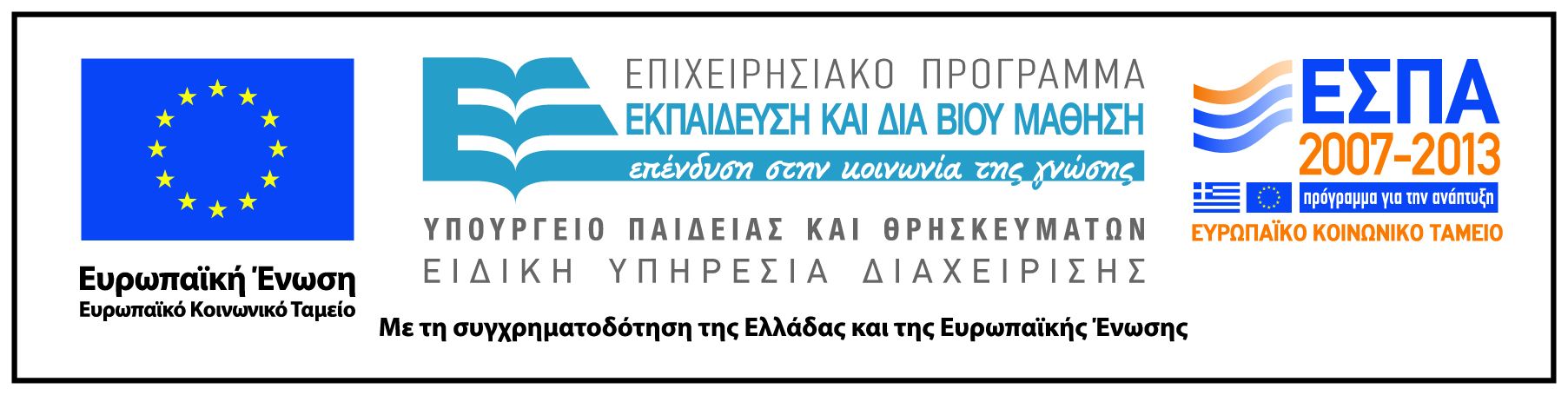